SQL Server Administration
Session 930
Brandon Usher |  Integration Engineer
March 7, 2024
Information shared throughout this presentation is the property of Aeries Software. Information or images may not be reproduced, duplicated, or shared without the prior written consent of Aeries Software.
[Speaker Notes: Introduction12 years in January]
Agenda
01
Backup Plans and Strategy
02
Understanding RPO/RTO
03
Disaster Recovery
04
Maintenance Plans
05
Securing SQL
06
Q & A
Backup Plans
and Strategy
01.
“By failing to prepare, you are preparing to fail.”
-Benjamin Franklin
Information shared throughout this presentation is the property of Aeries Software. Information or images may not be reproduced, duplicated, or shared without the prior written consent of Aeries Software.
Backup Types
Transaction 
Log
Full
Differential
Complete copy of the database, both “.mdf” and “.ldf” files. Generally saved with a “.bak” file extension.
A capture of ALL transactions since the most recent full backup without the copy-only option1.
All transactions over a specific period.
1Copy-Only Option :
Prevents the backup from being part of the backup chain
Backup Chain
The backup chain is maintained by SQL Server with an LSN (Log Sequence Number)

Want a deeper dive?This script will show you 
how you can locate the LSN for a 
given database
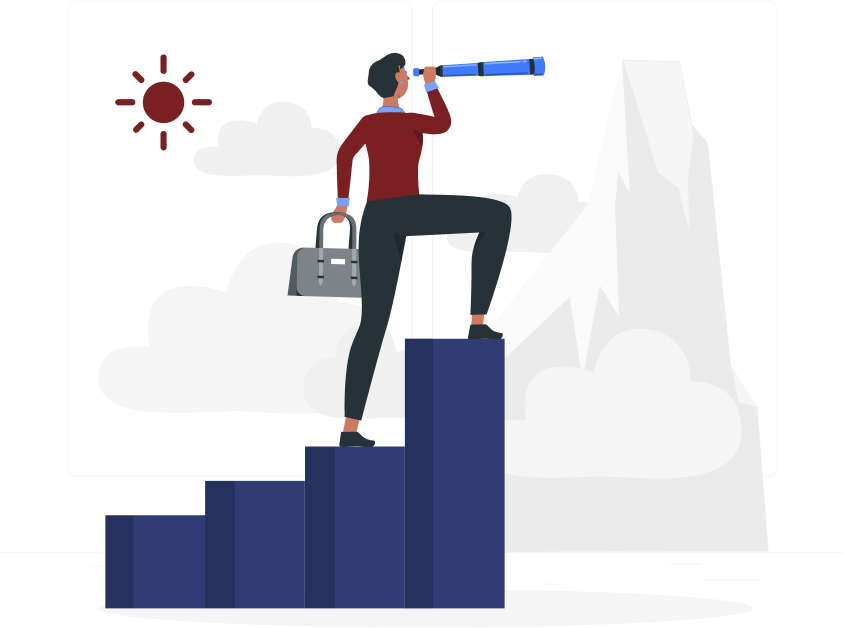 Recovery Model
Full
All transactions are stored. This model is the basis for point-in-time data recovery (Transaction Log Backups).
Simple
Transactions are taken, but not stored. Good for demo and sandbox (temporary or single-use) databases that don’t require transaction recovery.
Bulk-Logged
Less common and not intended for long-term use. Partial logging based on transaction type.
Backup and Restore Example
Trn
Diff
Trn
Full
Trn
Trn
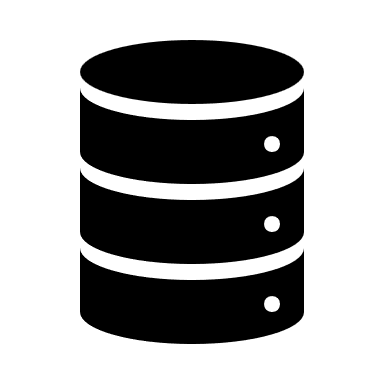 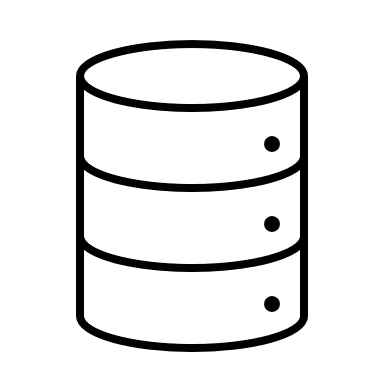 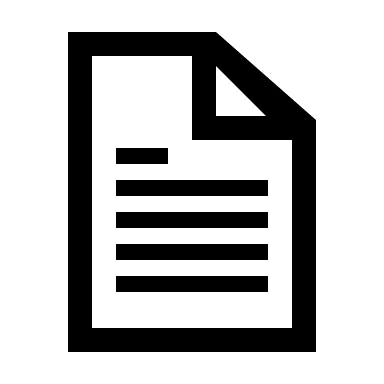 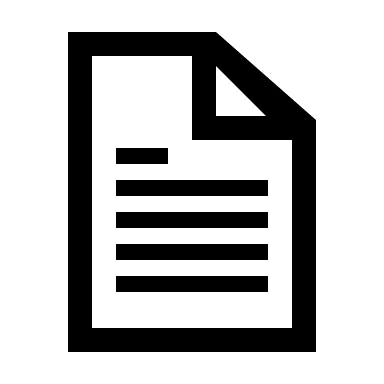 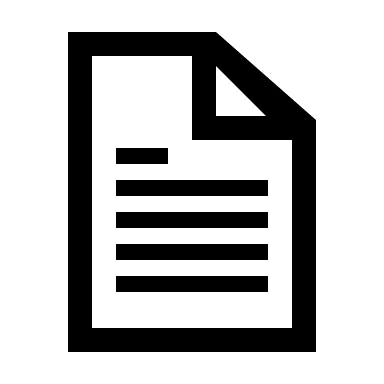 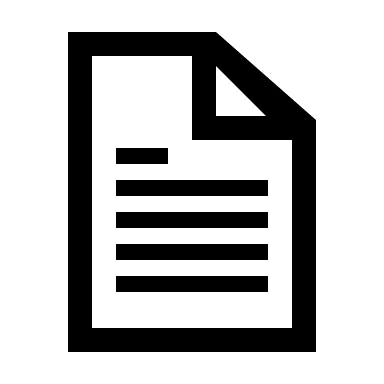 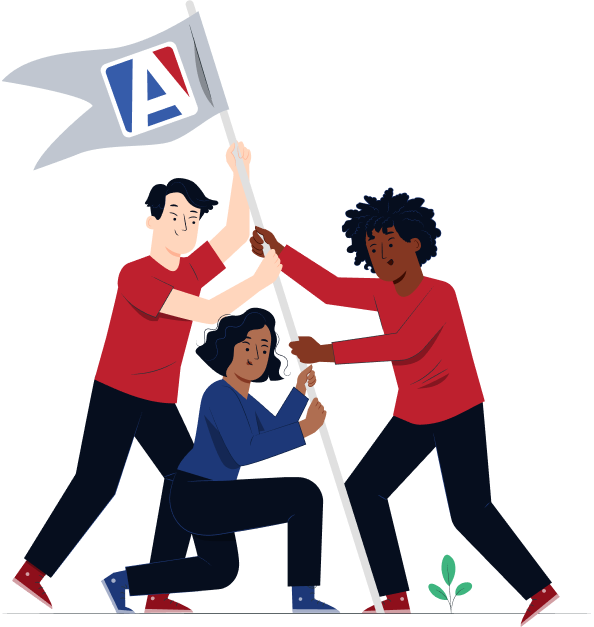 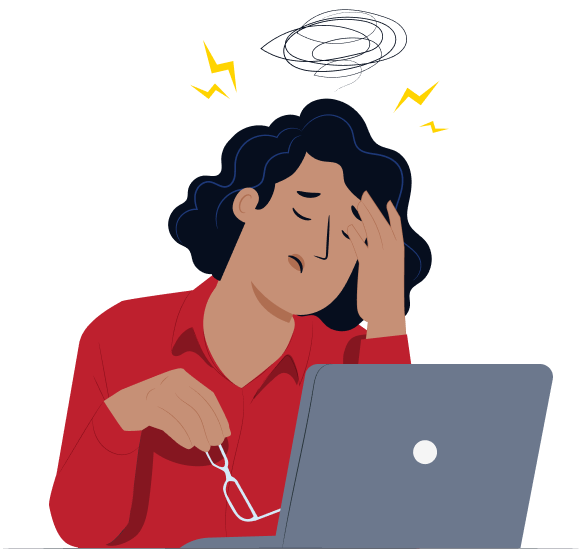 In this example, to restore 
the database to the point 
that the issue occurred, 
the following backups 
would be needed:
Here’s an example backup plan:
You take a weekly full backups
Hourly Transaction Log backups
and daily differential backups
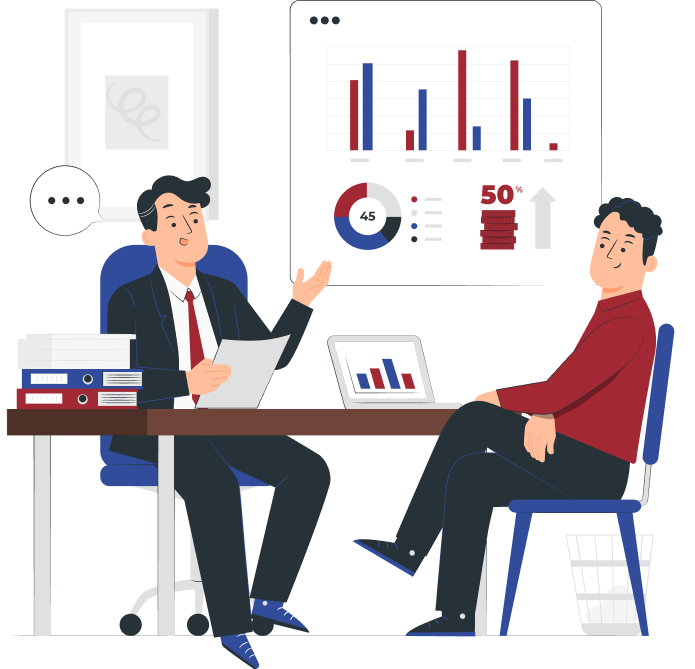 Backup Alternatives
Most server imaging solutions use VSS (Volume Shadow Copy Service) to perform the snapshot and coordination of active transactions on the SQL Server. Depending on the server health and/or load during the backup, image creation may fail.
Key Takeaway
No matter how you take your backups, be sure to test them regularly (at least once every quarter).
[Speaker Notes: Leads to RPO/RTO discussion]
UnderstandingRPO/RTO
02.
“Time is like money: you can either spend, waste, or invest.”
-Laeeq Peeran
Information shared throughout this presentation is the property of Aeries Software. Information or images may not be reproduced, duplicated, or shared without the prior written consent of Aeries Software.
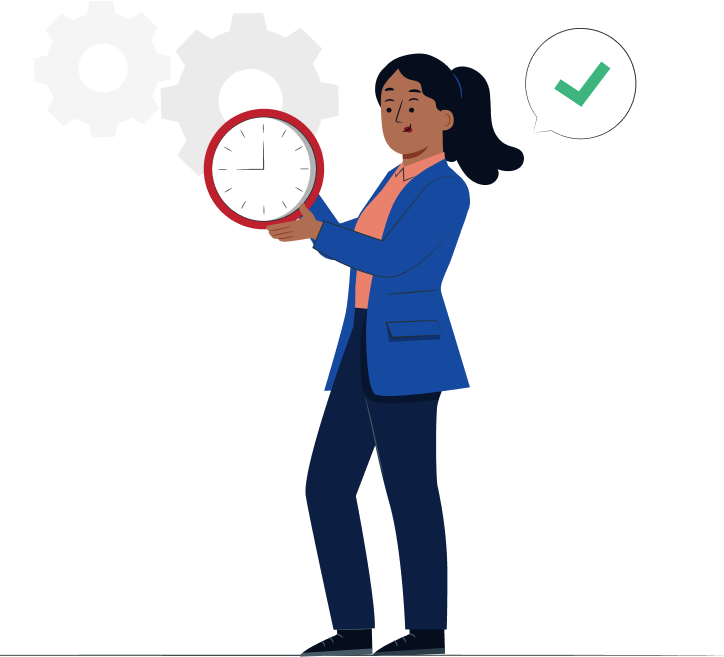 RPO
RTO
Recovery Time Objective
Recovery Point Objective
The maximum acceptable amount of data loss, measured in time. This will directly impact the frequency and type of your backups.
The duration of time within which systems must be restored after a disaster. This includes the restoration of all services that make up the full operation of a service (database, environment, infrastructure, etc.).
[Speaker Notes: Focus on disaster planning]
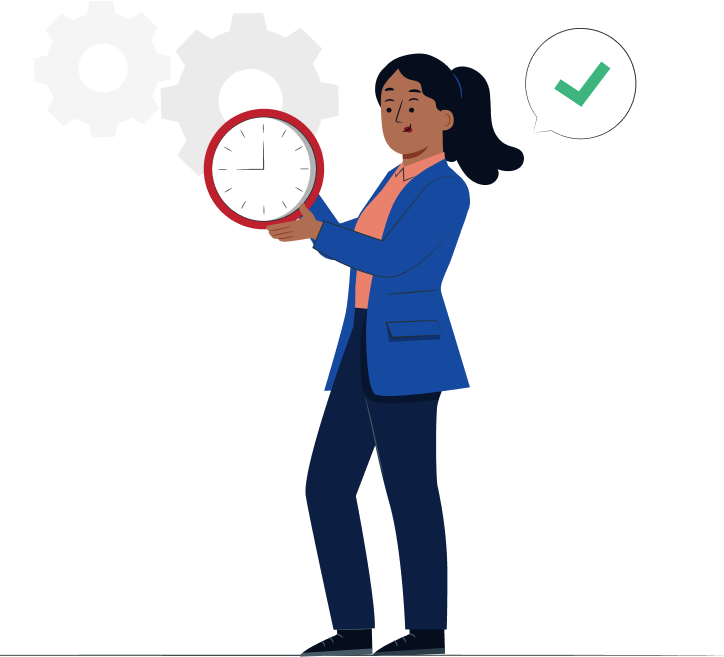 While districts can define different RPO/RTO strategies, the only “wrong” way to plan, is to not plan at all.
Other considerations
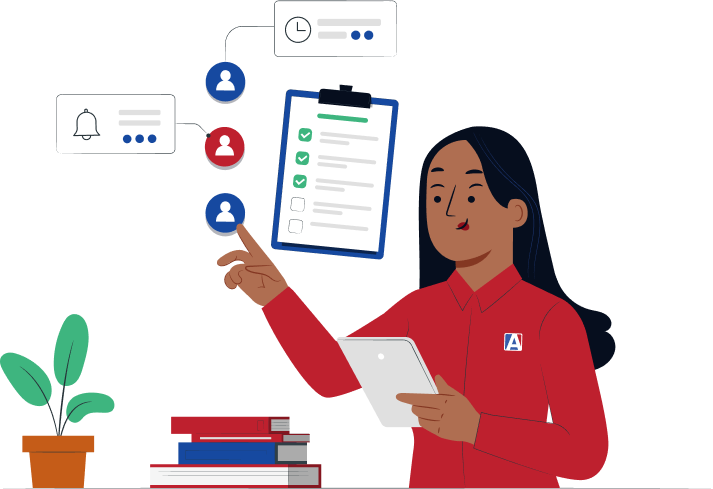 Keep service dependencies in mind
Conduct “fire drills” with varied types of disasters
Have detailed plans that are accessible regardless of the disaster type.
Where possible, have contingencies
[Speaker Notes: Leads to Disaster Recovery discussion]
“There’s nothing like a jolly good disaster to get people to start doing something.”
-King Charles III
Disaster Recovery
03.
“Preparation through education is less costly than learning through tragedy.”
-Max Mayfield
Information shared throughout this presentation is the property of Aeries Software. Information or images may not be reproduced, duplicated, or shared without the prior written consent of Aeries Software.
Recovery
Rebuild, Redeploy, Post-Mortem
The 4 stages of Disaster Recovery
Response
Restore Stability, Operation
Preparedness
Test, Training, & Exercises (TT&E)
Mitigation
Risk Assessment and Action
Interested in a deep dive? Check out this resource
What to do:
Disaster Recovery
Do know where your backups are stored and how to access them in different situations.
Do notify the appropriate parties.  Only involve those that need to be involved to prevent the spread of misinformation and/or fear.
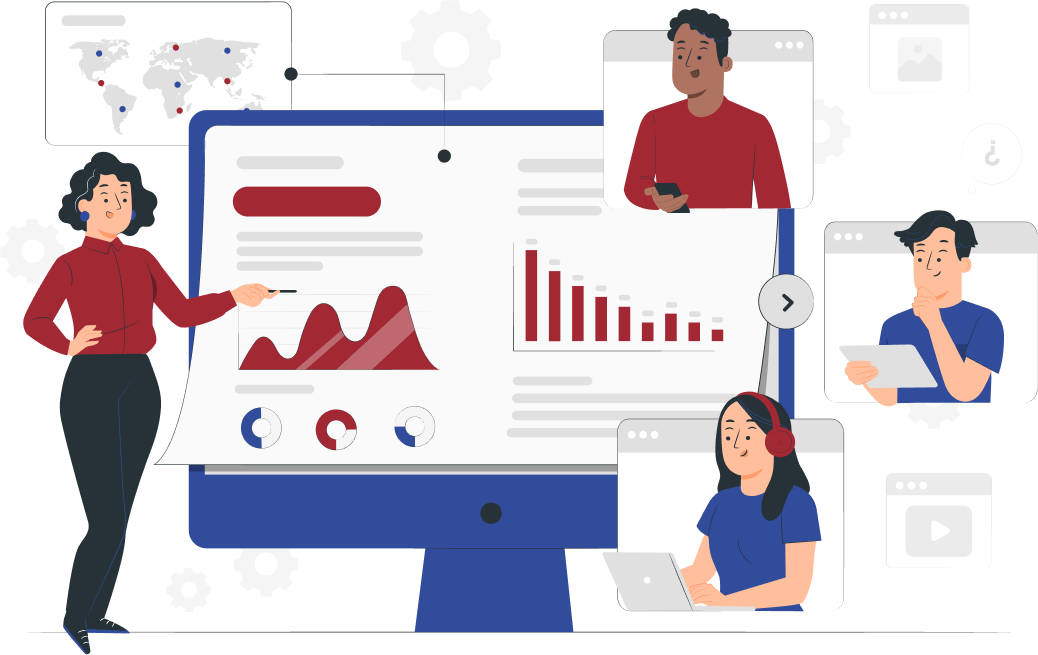 Do follow your plan! You can recover operations just as you have in your tests.
Do focus on restoring systems in order of criticality and/or business need.
Do automate where possible to prevent human error.
What NOT to do:
Disaster Recovery
Don’t panic! Your first reaction may be to declare that the sky is falling.  You have a plan!
Don’t skip the post-mortem. Be sure to assess the cause of the disaster and implement changes to prevent reoccurrence.
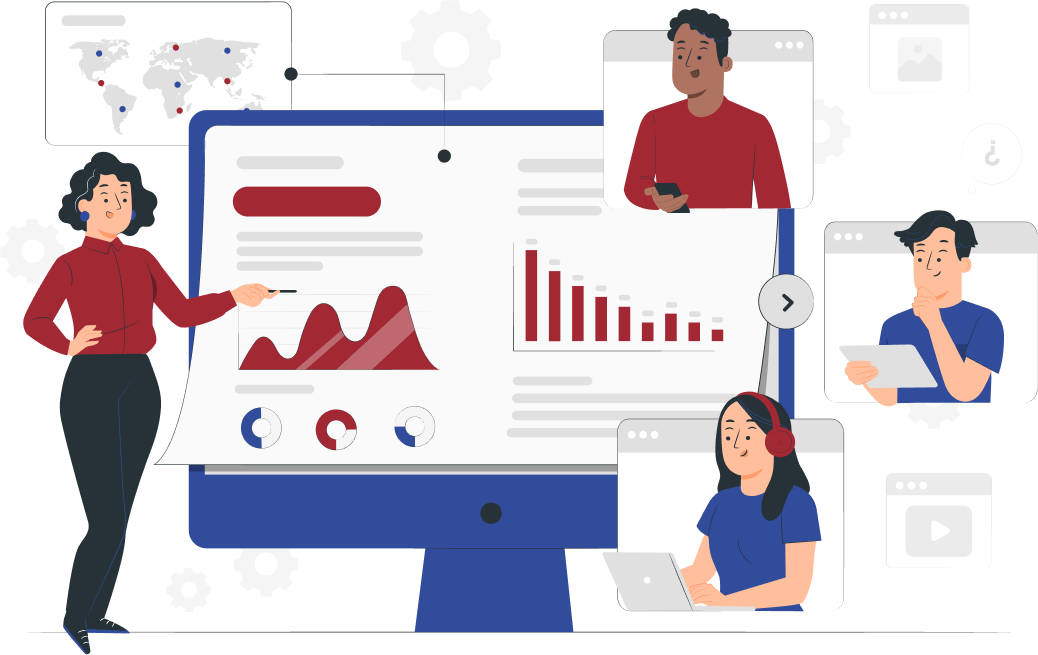 Don’t wait for a disaster to test your plan. Test different scenarios and ensure that the appropriate parties can address any type of disaster that may arise.
Don’t wait! If you don’t know if there’s a DR plan in place, make one now!
Don’t assume someone else will do it.
Maintenance
Plans
04.
“Missing SQL Maintenance plans? Don’t worry, it’s not like your data is important or anything.”
-Bing
Information shared throughout this presentation is the property of Aeries Software. Information or images may not be reproduced, duplicated, or shared without the prior written consent of Aeries Software.
Check Database Integrity
	
The task itself doesn’t “fix” anything. When this 
step fails, it’s working correctly! Must have a notification method configured!



Check Database Integrity

Task Options:
Keep all other default options

Frequency:
Current Year: Weekly
Prior Year: Every 2 weeks
Older Years: Monthly
Check Database Integrity

Index Maintenance
Rebuild Index
Reorganize Index

Update Statistics

Maintenance Cleanup
Backups By File Type
History Cleanup

Shrink Database
Rebuild Index
	
Creates a new index structure. Option to run offline for best outcome. If a rollback is required, may cause data to be inaccessible.
Note: If using Enterprise Edition, can do a rebuild online.

Rebuild Index

Task Options:
Keep all other default options

Frequency:
Current Year: Weekly
Prior Year: Every 2 weeks
Older Years: Monthly or less
Check Database Integrity

Index Maintenance
Rebuild Index
Reorganize Index

Update Statistics

Maintenance Cleanup
Backups By File Type
History Cleanup

Shrink Database
[Speaker Notes: Task Options:
Databases: Select the databases you want to run the task against.
Sort results in tempdb: Can improve performance if adequate disk space is available. SQL will ignore if data can be sorted in memory.
Keep index online: Prevents indexes from being unavailable during operation.
MAXDOP: Number of processors to use in execution
“Offline rebuild option”: If index doesn’t support online rebuilds, ignore or rebuild.
Scan type: Fast, Sampled, Detailed
Fragmentation: Fragmentation threshold
Page Count: Only rebuild indexes over a certain number of pages
Used in last: X days since the index was used (If you run index maintenance every week and the index hasn’t been used in a week, skip it)]
Reorganize Index
	
Lightweight option to repair indexes. SQL Server Enterprise Edition allows parallelism, increasing performance. Large tables can take longer to reorganize than rebuild.


Reorganize Index

Task Options:
Keep all other default options

Frequency:
Current Year: Weekly
Prior Year: Every 2 weeks
Older Years: Monthly or less
Check Database Integrity

Index Maintenance
Rebuild Index
Reorganize Index

Update Statistics

Maintenance Cleanup
Backups By File Type
History Cleanup

Shrink Database
Update Statistics
	
Improves query performance. Process may consume considerable disk I/O. Arguably the task that has the most direct impact on overall Aeries performance.


Update Statistics

Task Options:
All existing statistics
Full scan
Frequency:
Current Year: Weekly
Prior Year: Every 2 weeks
Older Years: Monthly or less
Check Database Integrity

Index Maintenance
Rebuild Index
Reorganize Index

Update Statistics

Maintenance Cleanup
Backups By File Type
History Cleanup

Shrink Database
Backups By File Type
	
Create a separate task for each backup file extension type (.bak, .diff, .trn). Deletes backup files older than the specified time frame.

Maintenance Cleanup

Task Options:
File type: Backup files
Specify backup directory and file extension
Will have a distinct task for each type
Include first-level subfolders
Frequency:
Should be in line with backup cadence and meet RPO/RTO needs
Check Database Integrity

Index Maintenance
Rebuild Index
Reorganize Index

Update Statistics

Maintenance Cleanup
Backups By File Type
History Cleanup

Shrink Database
History Cleanup
	
Removes backup and restore history, SQL Server Agent job history, and Maintenance plan history from the msdb system database.


History Cleanup

Task Options:
Select the type of history you want to remove

Frequency:
Variable. Backup and restore history should not be removed regularly.
Check Database Integrity

Index Maintenance
Rebuild Index
Reorganize Index

Update Statistics

Maintenance Cleanup
Backups By File Type
History Cleanup

Shrink Database
Shrink Database
	
As a rule, do not run the “Shrink Database” task. An exception is when large amounts of data have been intentionally deleted, and disk space can be safely returned to the OS. This WILL cause fragmentation. Run an index repair once the shrink operation has been completed. 


Shrink Database

Task Options:
Return freed space to operating system.

Frequency:
On-demand and only as necessary.
Check Database Integrity

Index Maintenance
Rebuild Index
Reorganize Index

Update Statistics

Maintenance Cleanup
Backups By File Type
History Cleanup

Shrink Database
Securing 
SQL
05.
“If you put a key under the mat for the cops, a burglar can find it, too. If they know there’s a key hidden somewhere, they won’t stop until they find it.”
-Tim Cook
Information shared throughout this presentation is the property of Aeries Software. Information or images may not be reproduced, duplicated, or shared without the prior written consent of Aeries Software.
SQL Server Security
Backup to Immutable Storage
Store backups where they cannot be modified after they have been taken.  This will prevent files from being encrypted or unintentionally damaged.
Audit Logins
Regularly audit your SQL logins and ensure have a process to check for out of the ordinary access patterns.
Principle of least privilege
Only provide access to what is absolutely needed.  It’s also very helpful to document levels of access for each account to ensure access levels are maintained and any changes are logged appropriately.
Update
Update SQL, the OS, locally installed software, and any other updates that apply.
SQL Server Security
Disable/Uninstall Browsers and unnecessary software
Disable internet browsers. No unnecessary software should be installed, especially one’s that open unnecessary ports and protocols.
Network Isolation
Limit all access to the internet. Limit access to other internal servers and services wherever possible.
Use Encryption
There are many options available. Transparent Data Encryption (TDE), Always Encrypted feature (SQL 2016), Column-Level Encryption (SQL 2014)
Disable SQL Server Browser Service
This service allows the SQL Server to be discoverable over the network. Alternatively, you can change the default port that it uses to communicate.
Q & A
06.
“The man who asks a question is a fool for a minute, the man who does not ask is a fool for life.”
-Confucius
Information shared throughout this presentation is the property of Aeries Software. Information or images may not be reproduced, duplicated, or shared without the prior written consent of Aeries Software.
THANK YOU!
Please take a moment to complete our session survey.

http://surveys.aeries.com/s3/AeriesCon-Session-Feedback-Survey-Spring-2024
Share your Feedback:
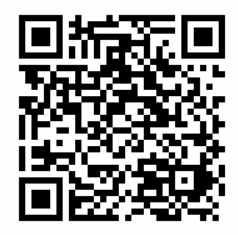